2023年07月02日
主日崇拜

教会聚会
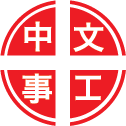 中文崇拜：每周日上午  9:30 , Baskin Chapel
中文主日學：每周日上午 11:00 , 教室2140B
  生命團契：每周五晚上  6:30 , 教室2103
请大家安静，预备心
我的神，我的父，我的磐石
My God, My Father, My Rock
因你与我同行
Because You Walk With Me
Psalms 詩篇
145:1-13
Psalms 詩篇
145:21-21
1 （大卫的赞美诗。）我的神我的王阿，我要尊崇你。我要永永远远称颂你的名。
2 我要天天称颂你，也要永永远远赞美你的名。

1 I will exalt you, my God the King; I will praise your name for ever and ever.
2 Every day I will praise you and extol your name for ever and ever.
3 耶和华本为大，该受大赞美。其大无法测度。
4 这代要对那代颂赞你的作为，也要传扬你的大能。

3 Great is the Lord and most worthy of praise; his greatness no one can fathom.
4 One generation will commend your works to another; they will tell of your mighty acts.
5 我要默念你威严的尊荣，和你奇妙的作为。
6 人要传说你可畏之事的能力。我也要传扬你的大德。

5 They will speak of the glorious splendor of your majesty, and I will meditate on your wonderful works.
6 They will tell of the power of your awesome works, and I will proclaim your great deeds.
7 他们记念你的大恩，就要传出来，并要歌唱你的公义。
8 耶和华有恩惠，有怜悯，不轻易发怒，大有慈爱。

7 They will celebrate your abundant goodness and joyfully sing of your righteousness.
8 The Lord is gracious and compassionate, slow to anger and rich in love.
9 耶和华善待万民，他的慈悲，覆庇他一切所造的。
10 耶和华阿，你一切所造，的都要称谢你。你的圣民也要称颂你，

9 The Lord is good to all; he has compassion on all he has made.
10 All you have made will praise you, O Lord ; your saints will extol you.
11 传说你国的荣耀，谈论你的大能，
12 好叫世人知道你大能的作为，并你国度威严的荣耀。

11 They will tell of the glory of your kingdom and speak of your might,
12 so that all men may know of your mighty acts and the glorious splendor of your kingdom.
13 你的国是永远的国，你执掌的权柄，存到万代。

13 Your kingdom is an everlasting kingdom, and your dominion endures through all generations. The Lord is faithful to all his promises and loving toward all he has made.
21 我的口要说出赞美耶和华的话。惟愿凡有血气的，都永永远远称颂他的圣名。

21 My mouth will speak in praise of the Lord . Let every creature praise his holy name for ever and ever.
祈禱
Prayer
献上感恩的心
Give Thanks
奉獻祈禱
Offertory Prayer
Philippians 腓立比書
1:1-11
1 基督耶稣的仆人保罗，和提摩太，写信给凡住腓立比，在基督耶稣里的众圣徒，和诸位监督，诸位执事。
2 愿恩惠平安，从神我们的父，并主耶稣基督，归与你们。

1 Paul and Timothy, servants of Christ Jesus, To all the saints in Christ Jesus at Philippi, together with the overseers and deacons:
2 Grace and peace to you from God our Father and the Lord Jesus Christ.
3 我每逢想念你们，就感谢我的神。
4 （每逢为你们众人祈求的时候，常是欢欢喜喜地祈求）

3 I thank my God every time I remember you.
4 In all my prayers for all of you, I always pray with joy
5 因为从头一天直到如今，你们是同心合意地兴旺福音。
6 我深信那在你们心里动了善工的，必成全这工，直到耶稣基督的日子。

5 because of your partnership in the gospel from the first day until now,
6 being confident of this, that he who began a good work in you will carry it on to completion until the day of Christ Jesus.
7 我为你们众人有这样的意念，原是应当的。因你们常在我心里，无论我是在捆锁之中，是辩明证实福音的时候，你们都与我一同得恩。
8 我体会基督耶稣的心肠，切切地想念你们众人。这是神可以给我作见证的。

7 It is right for me to feel this way about all of you, since I have you in my heart; for whether I am in chains or defending and confirming the gospel, all of you share in God's grace with me.
8 God can testify how I long for all of you with the affection of Christ Jesus.
9 我所祷告的，就是要你们的爱心，在知识和各样见识上，多而又多。
10 使你们能分别是非，（或作喜爱那美好的事）作诚实无过的人，直到基督的日子。

9 And this is my prayer: that your love may abound more and more in knowledge and depth of insight,
10 so that you may be able to discern what is best and may be pure and blameless until the day of Christ,
11 并靠着耶稣基督结满了仁义的果子，叫荣耀称赞归与神。

11 filled with the fruit of righteousness that comes through Jesus Christ--to the glory and praise of God.
今日證道

在感谢和祷告中的喜乐

JOY in Thanksgiving and Prayer

王牧师
默 祷
Prayerful Meditation
報 告
Announcements
BBC 中文事工通知
歡迎新朋友
Welcome New Friends
祝 福
Benediction
彼此問安
Greeting of Peace